Unit 1
Being Financially Responsible
Unit 1: Getting Started
This unit explores a wide variety of personal finance topics within the theme of Being Financially Responsible. Going into this unit, how much do you already know about each topic?
Imagining Your Financial Future
After completing the module for this topic, you should be able to:
Give examples of goals people set for themselves.
Explain the importance of goal setting. 
Compare how goals vary from one life stage to another.
Identify long-term personal goals including those related to career, family, and lifestyle.
Explain how you could realistically accomplish these goals.
Use in conjunction with the Imagining Your Financial Future self-paced module.
A goal without a plan is just a wish.
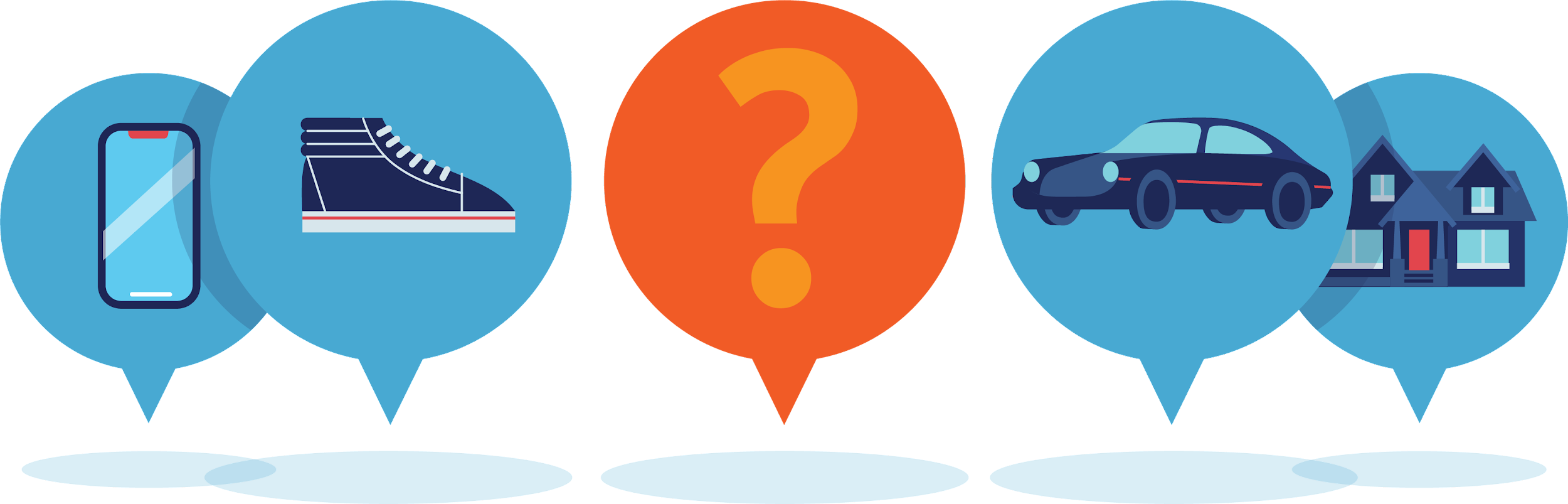 Use in conjunction with the Imagining Your Financial Future self-paced module.
The Importance of Goals
Use this link or the QR code to the right to replay the video from this module.
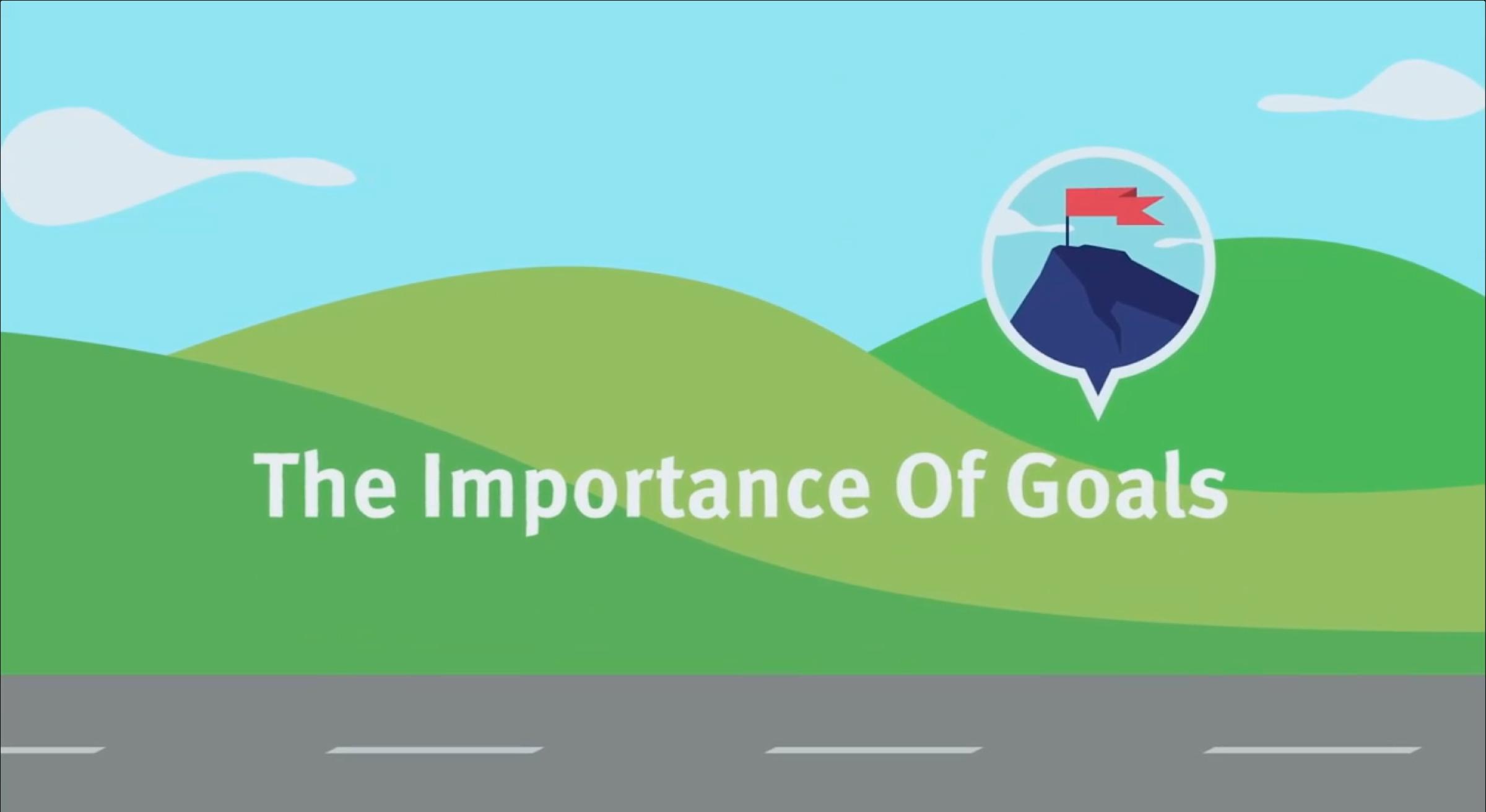 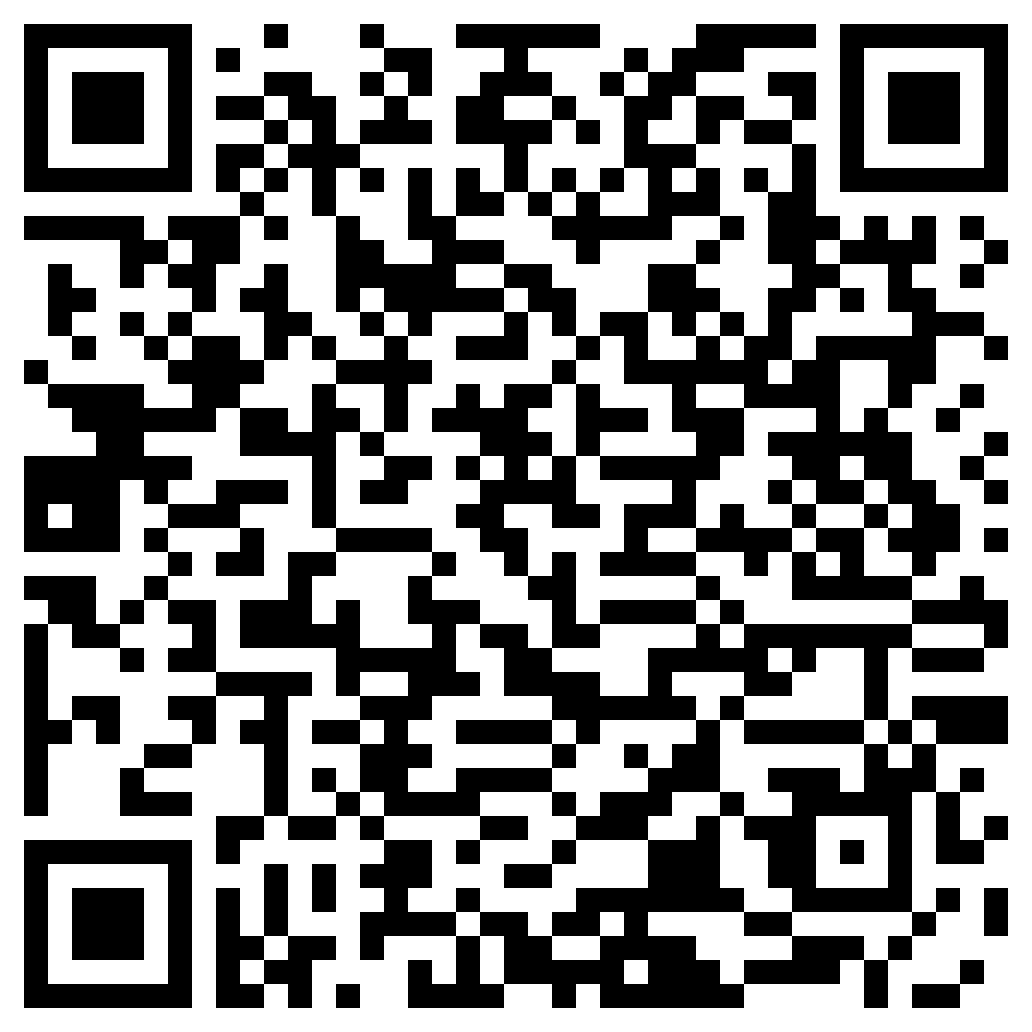 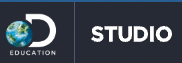 Use in conjunction with the Imagining Your Financial Future self-paced module.
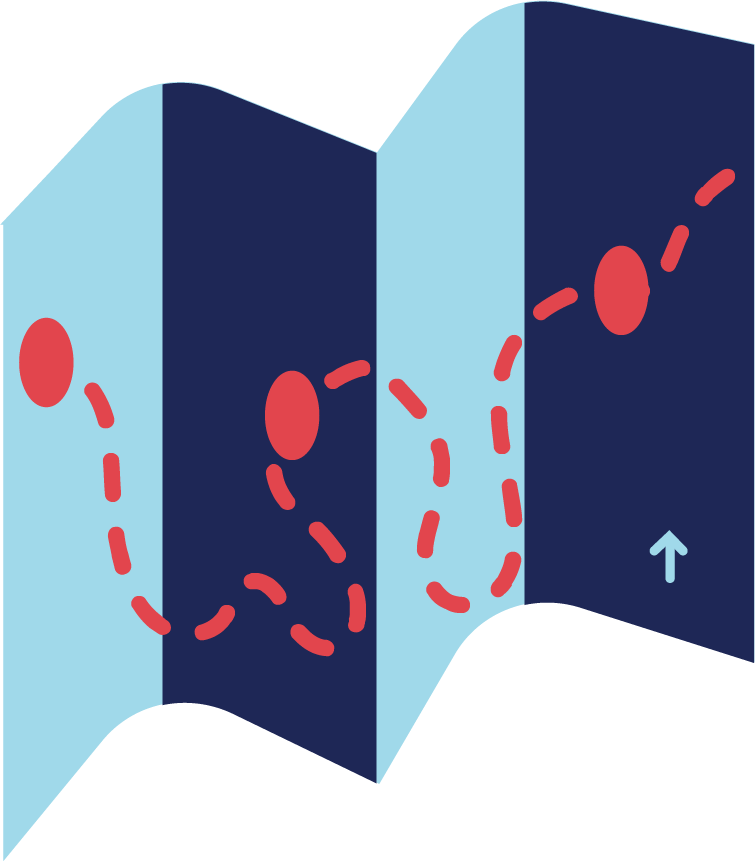 Use in conjunction with the Imagining Your Financial Future self-paced module.
Goals with Financial Connections
Think of three goals for your future—a short-term goal, a mid-term goal, and a long-term goal. Write each down and identify the financial connection.
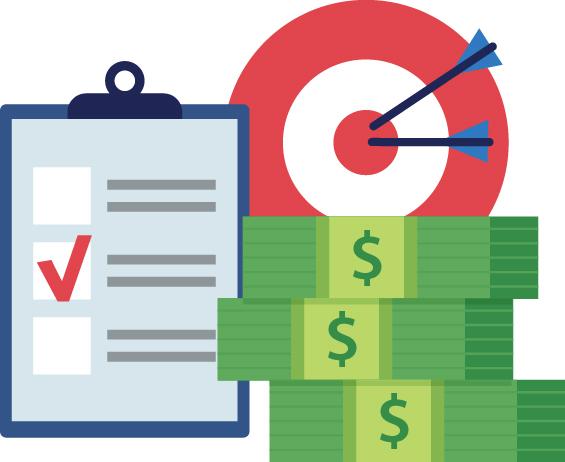 Use in conjunction with the From Dream to Reality classroom activity.
Dream Big
Think about your life ten years from now. How old will you be? What will you be doing? What do you envision for each of the following? Complete at least six categories.
Use in conjunction with the From Dream to Reality classroom activity.
My Personal Vision Board
Add images and words representing goals you hope to accomplish in the future.
Use in conjunction with the From Dream to Reality classroom activity.
From Dream to Reality
After completing your vision board, answer the questions below for one of the goals you set.
Use this page to reflect on what you have learned in Topic 1: Imagining Your Financial Future.
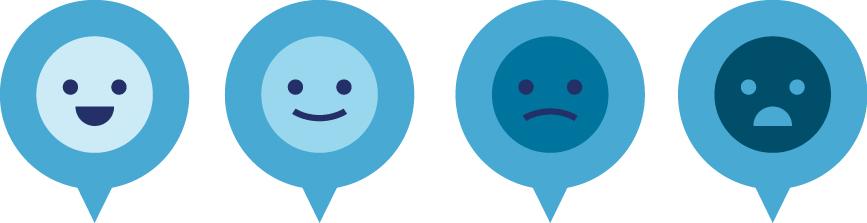 Setting
SMART Goals
After completing the module for this topic, you should be able to:
Identify financial goals.
Explain the importance of setting SMART goals.
Determine whether a goal meets the criteria for a SMART goal.
Use in conjunction with the Setting Smart Goals self-paced module.
Use in conjunction with the animated video found in the Setting Smart Goals self-paced module.
Setting SMART Goals
The video in this module features a mountain climber. Use this link or the QR code below to replay the video. Imagine how someone climbing a mountain might think about setting SMART goals. Then, respond to the prompt below.
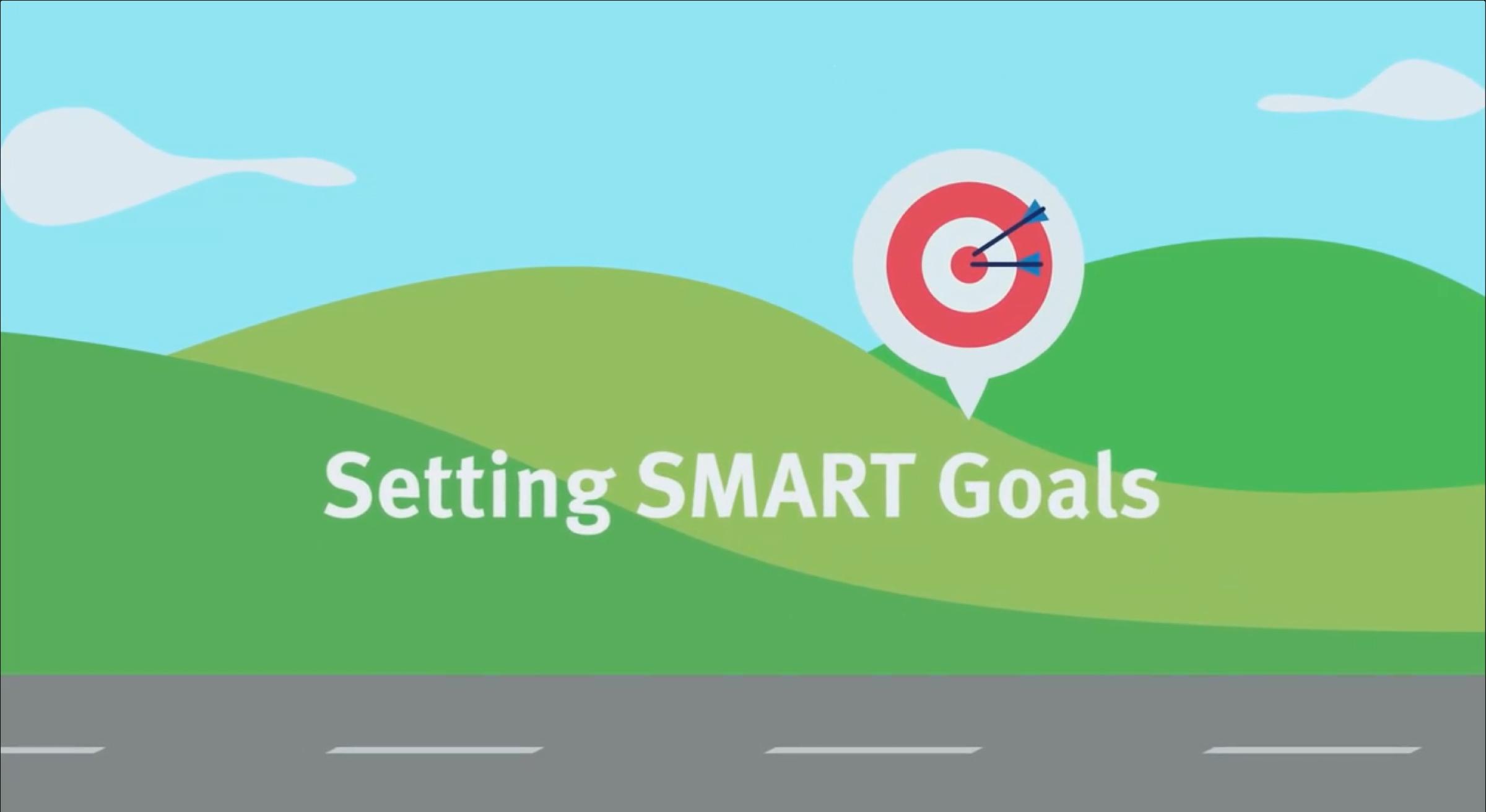 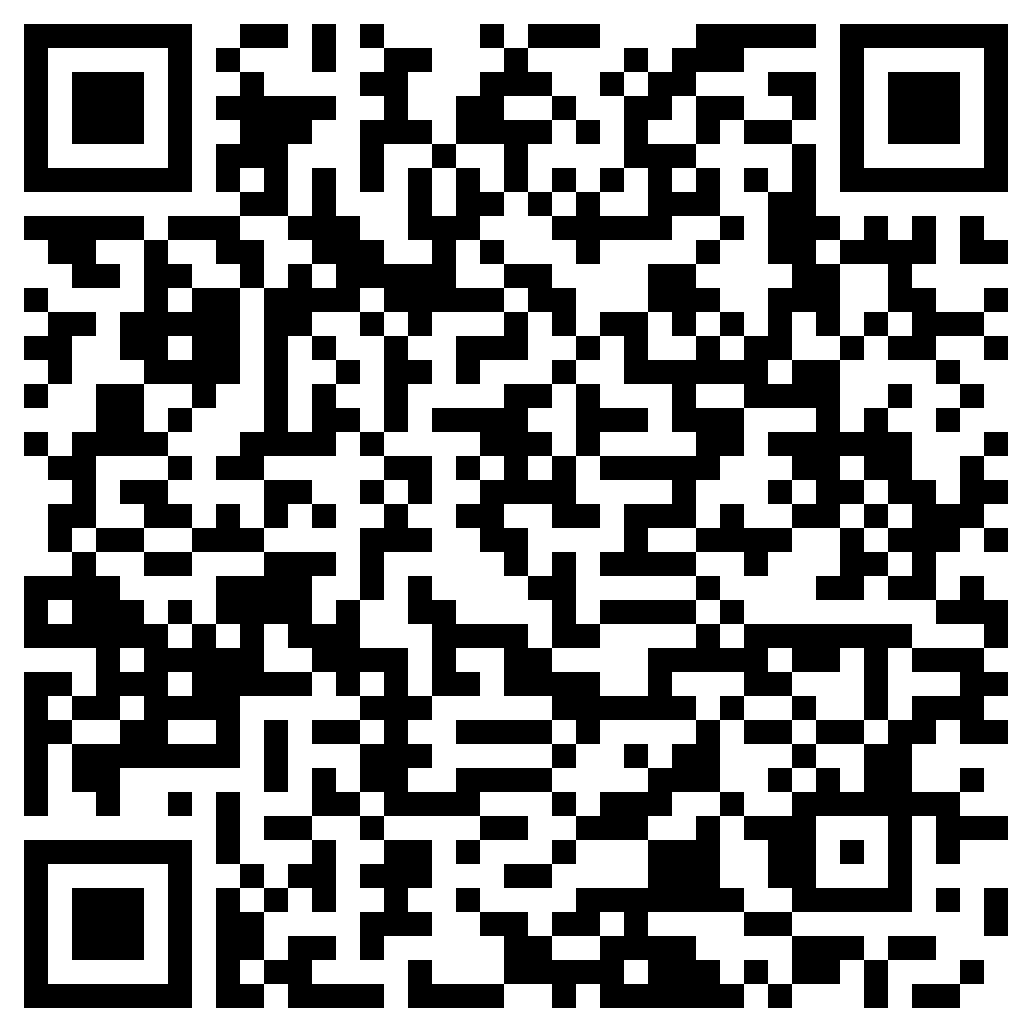 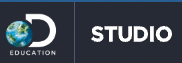 Use in conjunction with the Setting Smart Goals self-paced module.
Think of something you wish to achieve in the future that has a financial connection. Write a corresponding SMART goal in the center of the wheel. Then, identify which part of the goal corresponds to each SMART characteristic and how.
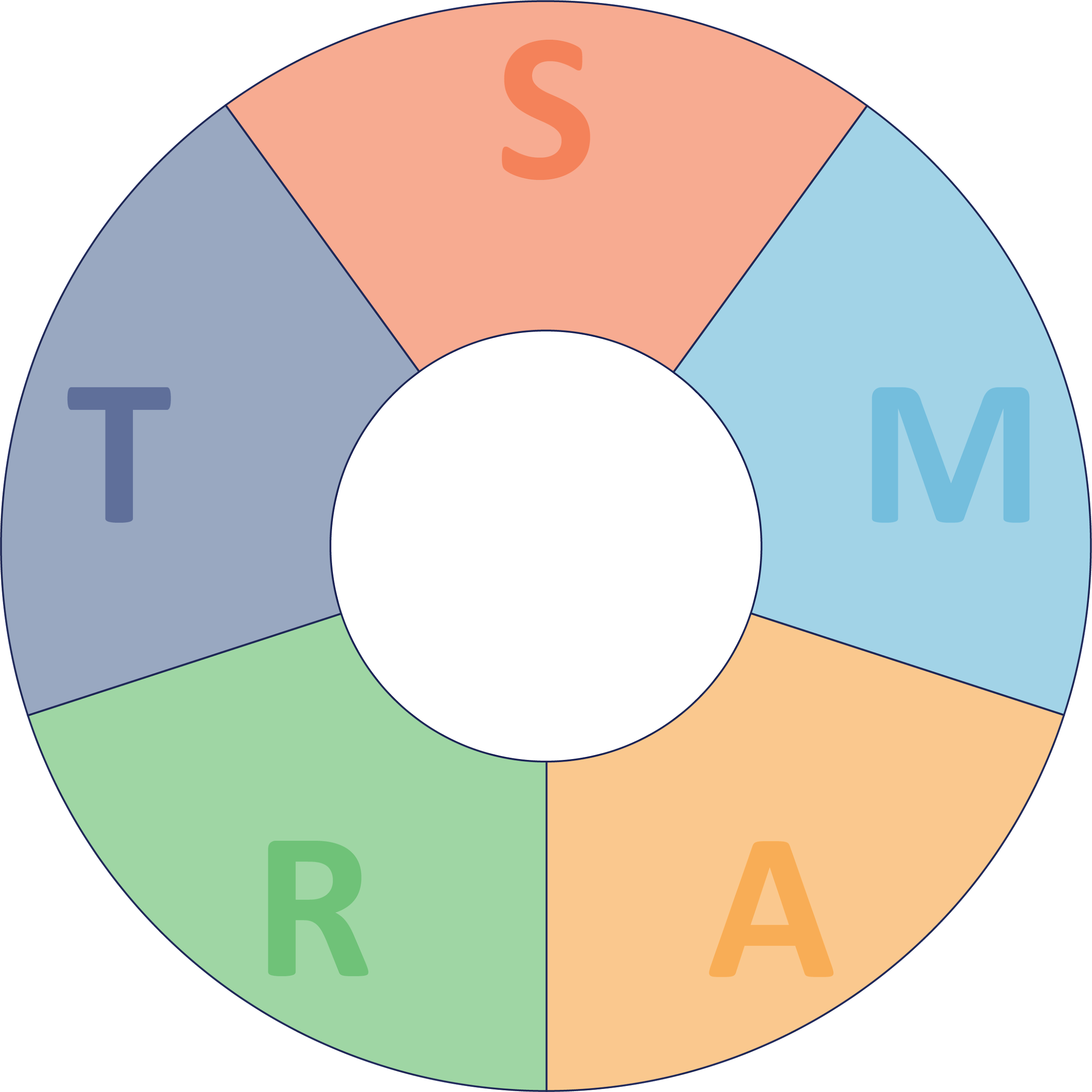 Your SMART Goal
Use in conjunction with the Setting Smart Goals self-paced module.
Use this page to reflect on what you have learned in Topic 2: Setting SMART Goals.
Other Acronyms for Goals
In this module, you learned about setting SMART goals. There are other acronyms for goals. Consider the ones below and explain which you would choose: SMART, HARD, SMARTER, or an acronym of your own creation.
HARD: H = Heartfelt, A = Animated, R = Required, D = Difficult
SMARTER: E = Evaluated and R = Reviewed
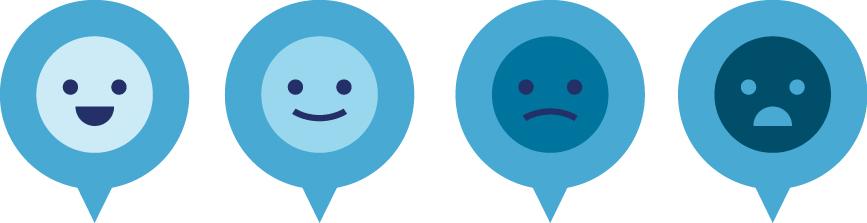 Examining Money Habits
After completing the module for this topic, you should be able to:
Assess your personal money habits.
Examine the origin of your money habits.
Evaluate the impact your money habits have on you and others.
Use in conjunction with the Examining Money Habits self-paced module.
Many factors can impact money habits. Fill in the graphic organizer below with ways each factor has made—or could make—a difference with your personal money habits.
What Influences Money Habits?
Use in conjunction with the animated video found in the Examining Money Habits self-paced module.
Two Truths and a Lie: Money Habits Edition
Have you ever played the game Two Truths and a Lie? The idea behind the game is that you share three statements about yourself and others have to guess which two are true and which one is false. 
Use this link or the QR code below to replay the video from this module. As you watch it, think of two true statements about your own personal money habits and one false statement.
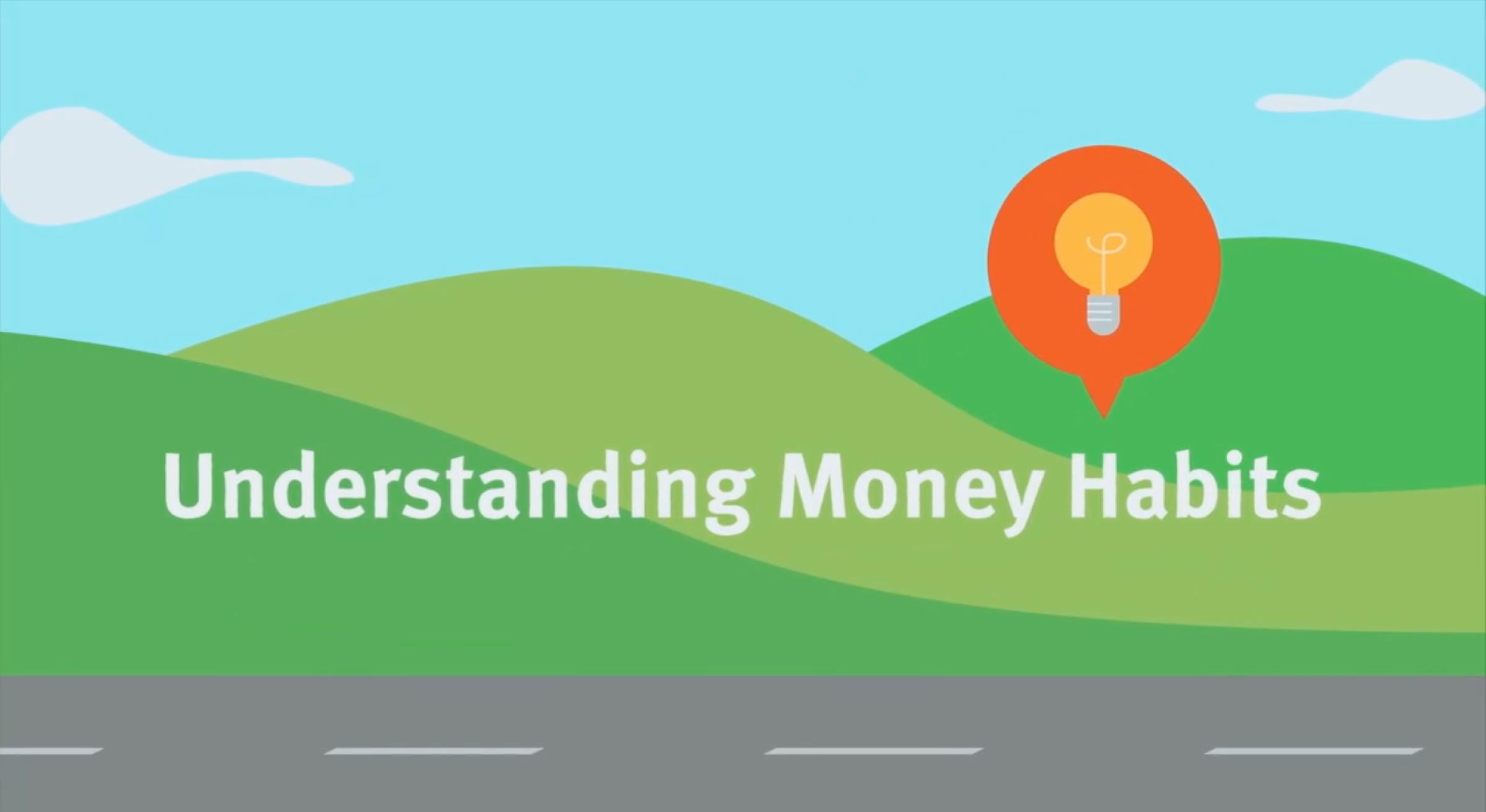 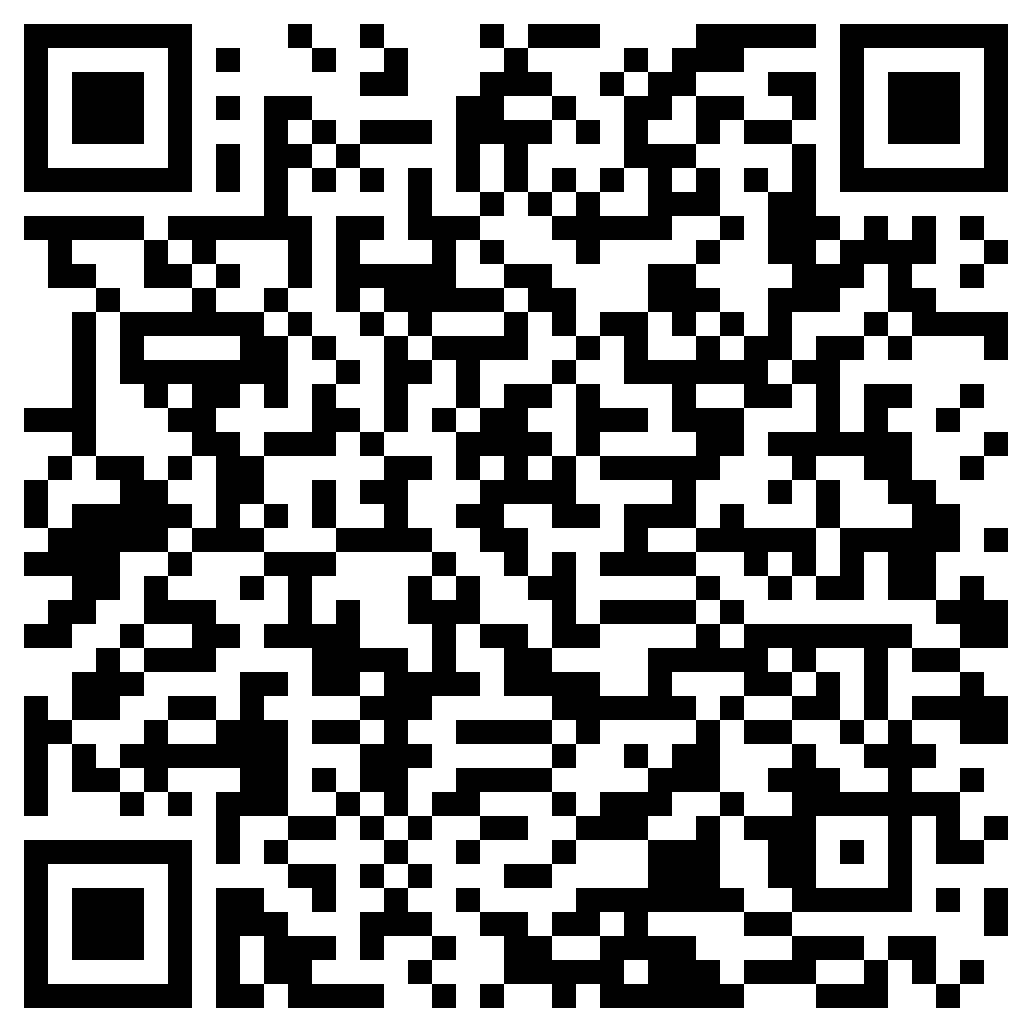 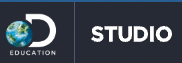 Use in conjunction with the Examining Money Habits self-paced module.
Below is a list of potential money habits. Select two you would like to improve on or make up your own. Describe why you chose each one and steps you can take to make progress.
Track my expenses
Make fewer unplanned purchases
Save money for the future
Get more comfortable talking about money
Donate to charities
Regularly monitor my account balances
Use this page to reflect on what you have learned in Topic 3: Examining Money Habits.
Money Habits Report Card
If you had to give yourself a grade for each of the following money habits, what would it be and why?
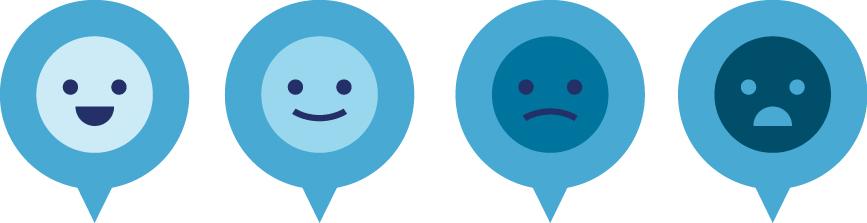 Budgeting for Success
After completing the module for this topic, you should be able to:
Explain more than one method of budgeting.
Differentiate between fixed and variable expenses.
Describe typical teen budget categories.
Understand the steps involved in developing a budget, including identifying sources of income and the cost of fixed and variable expenses.
Use in conjunction with the Budgeting for Success self-paced module.
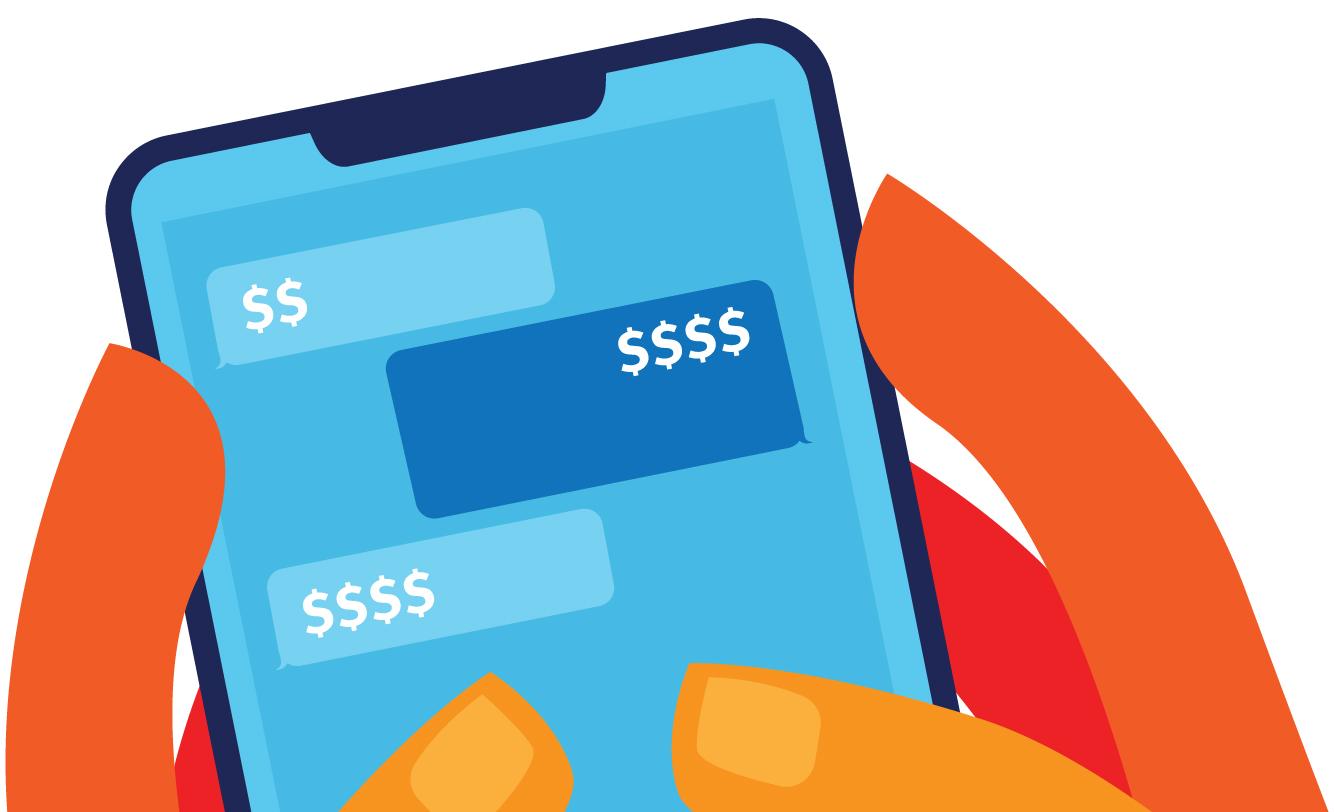 Use in conjunction with the Budgeting for Success self-paced module.
Use in conjunction with the Budgeting for Success self-paced module.
Label the pie chart below with the components of a 50-30-20 budget. What does each section represent? Describe each “piece of the pie” in your own words.
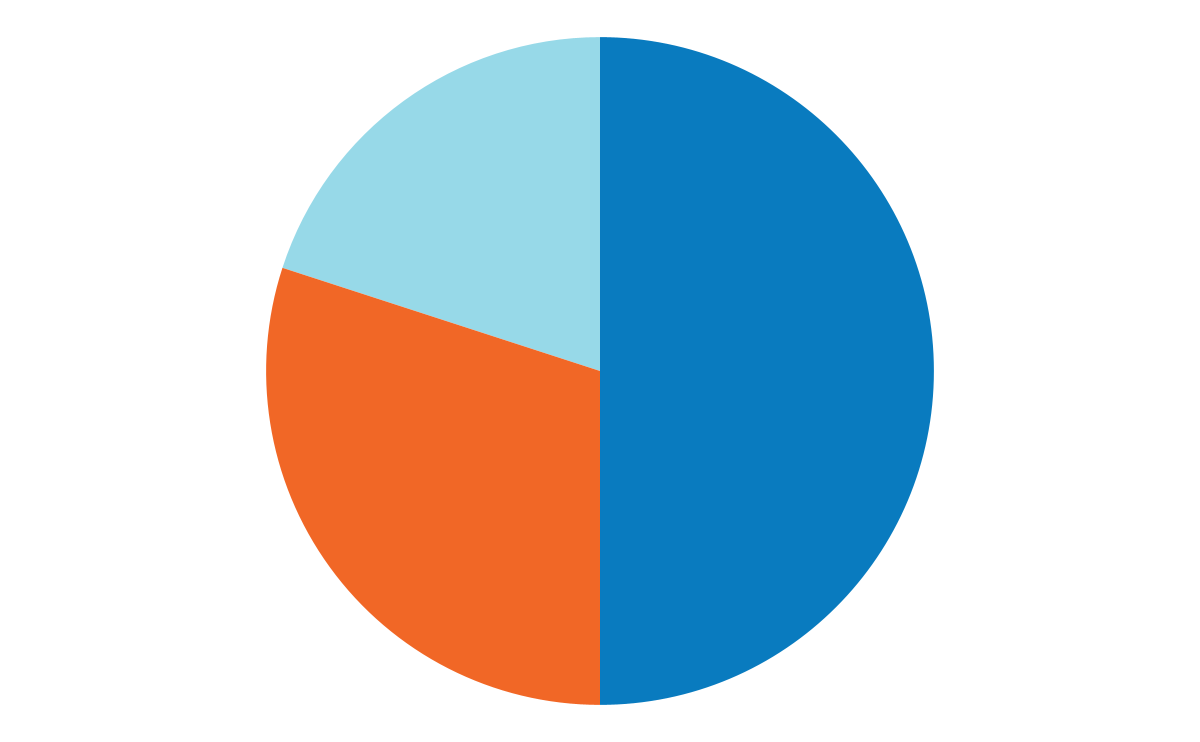 Use in conjunction with the animated video found in the Budgeting for Success self-paced module.
Diving into the 50-30-20 Budget
Focus on what you see, not hear, in the animation from this module. Watch the video with the sound OFF. Pause to take notes and then write a short summary. Watch the video a second time with the sound ON. Take notes as you go. Reflect on how your second set of notes compare to the first and how accurate your initial summary was (or wasn’t).
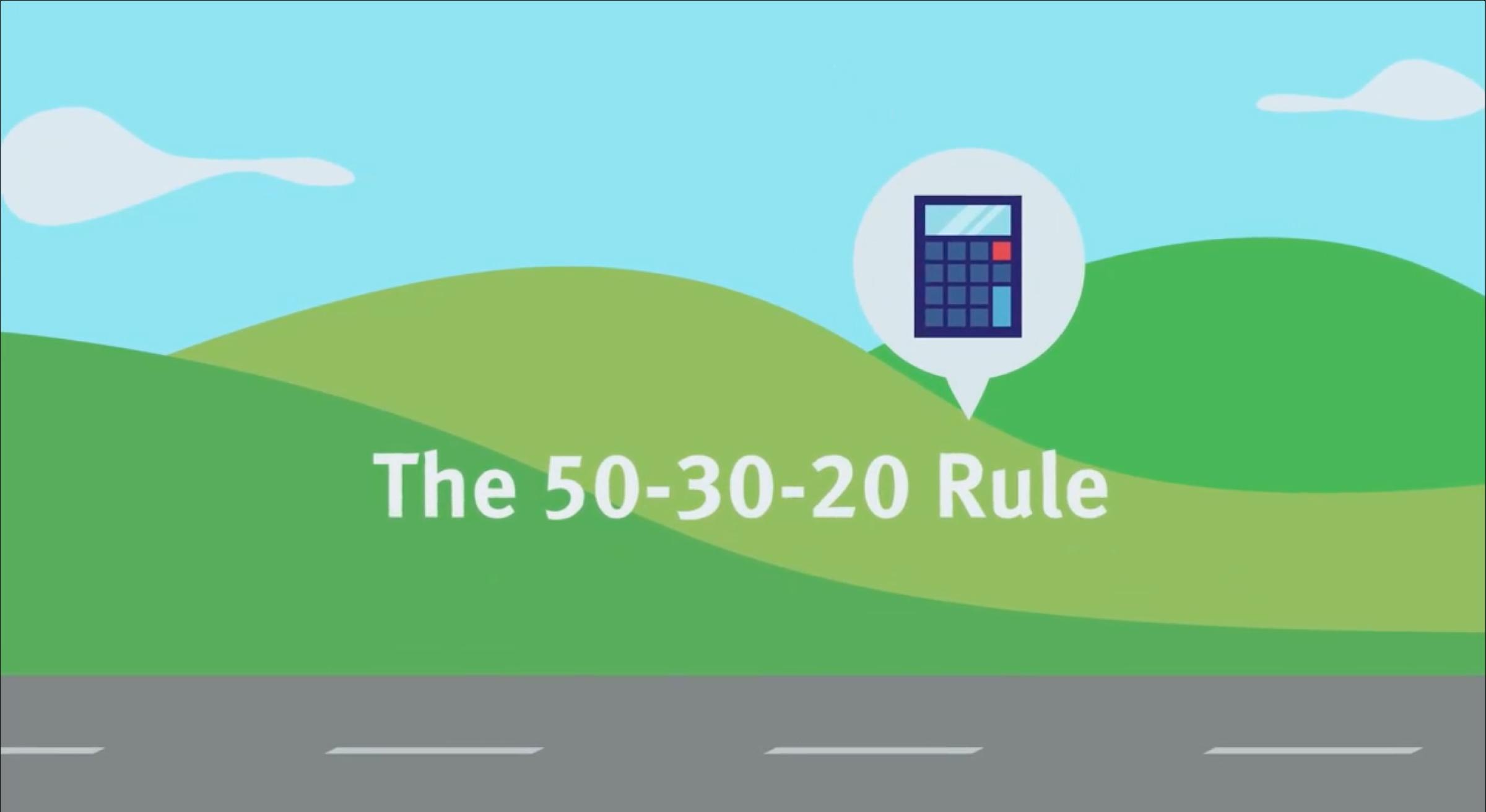 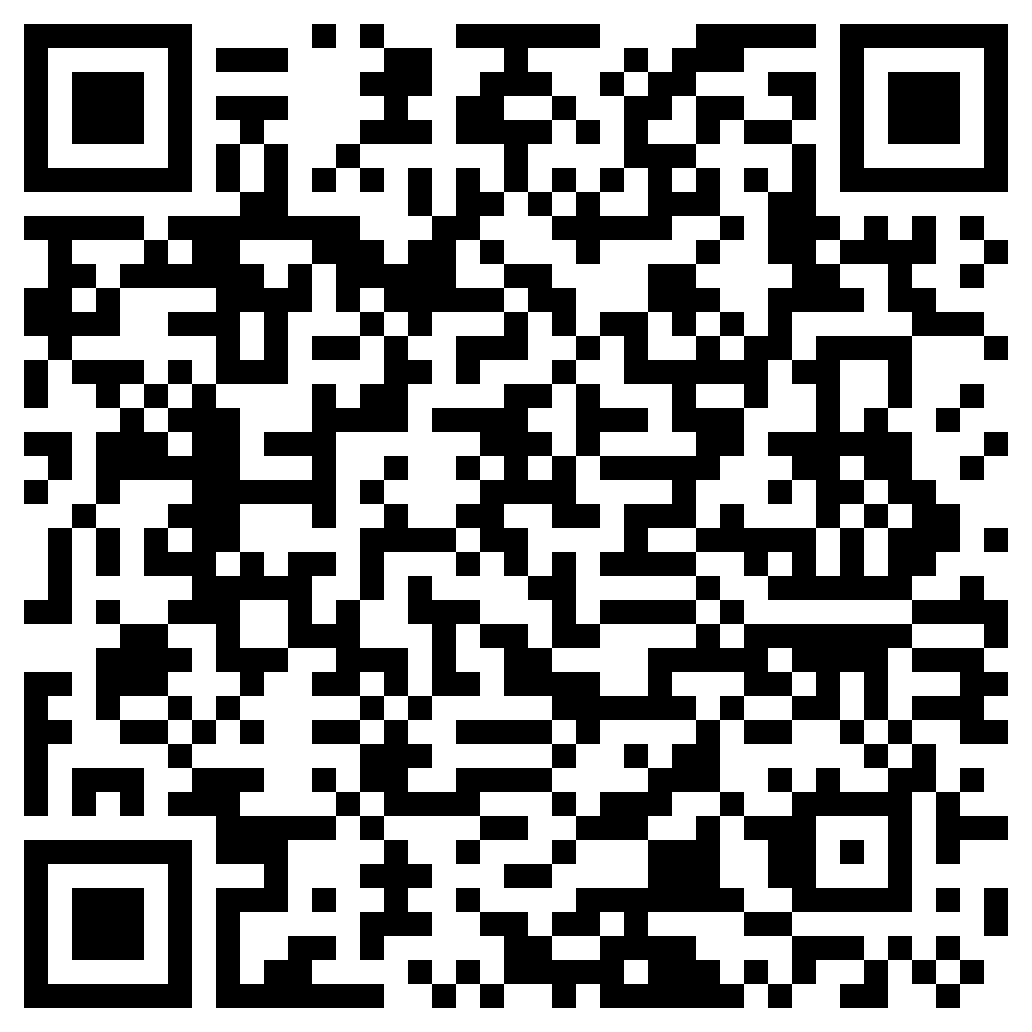 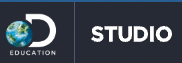 Use in conjunction with the Budgeting for Success self-paced module.
Summarize key characteristics of each budgeting strategy, term, or tool and why people choose to use each.
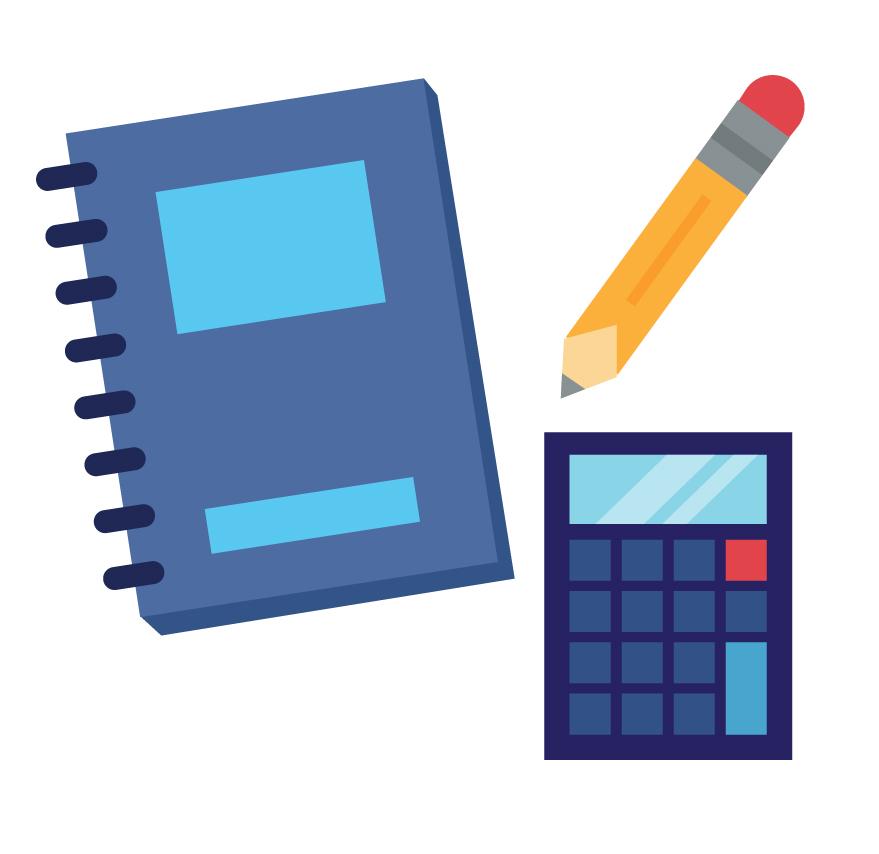 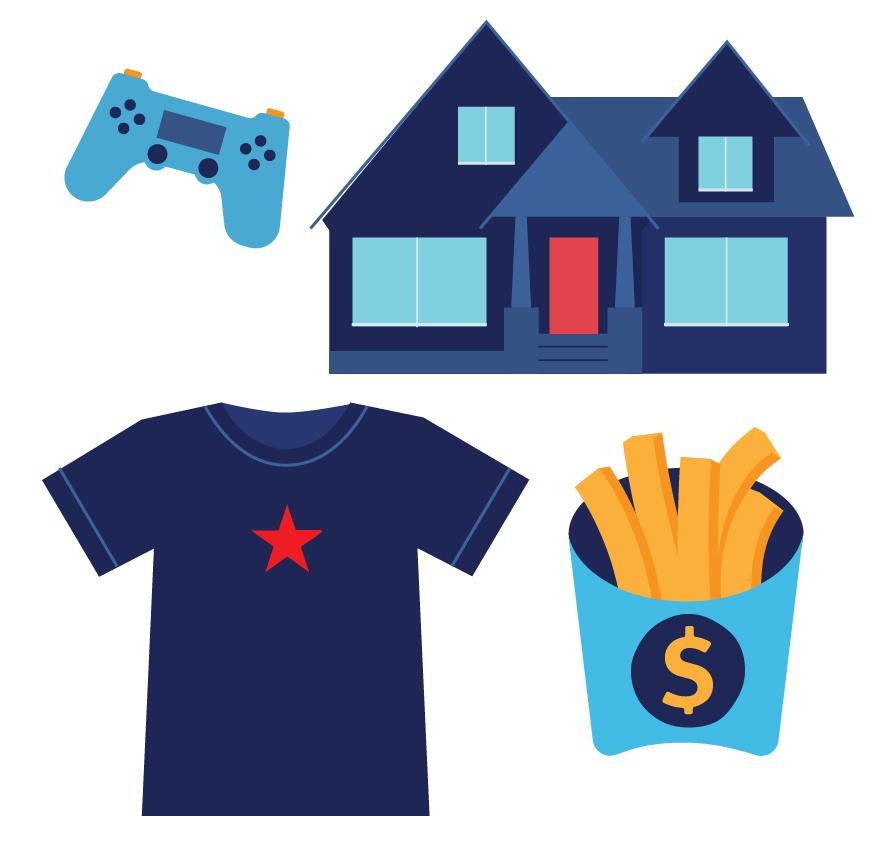 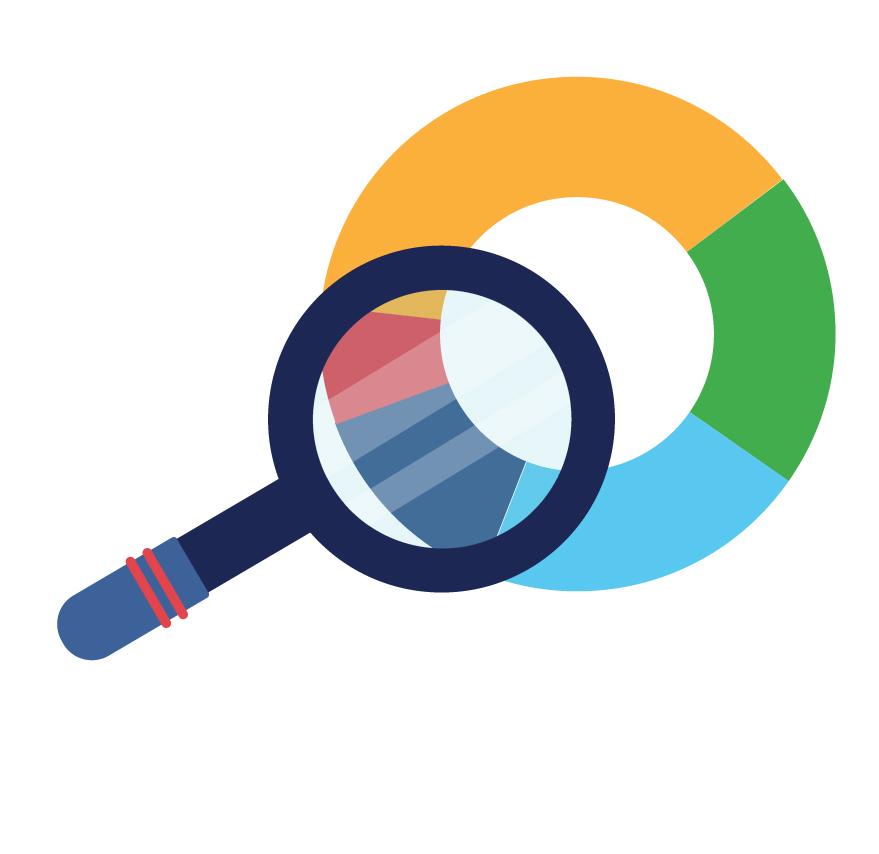 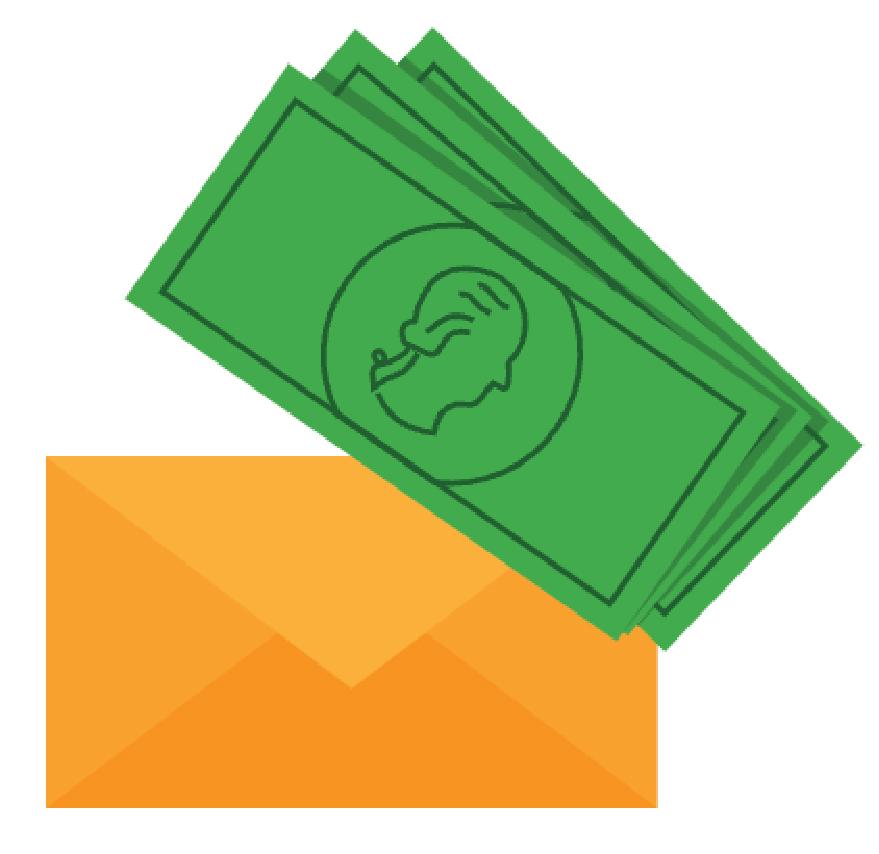 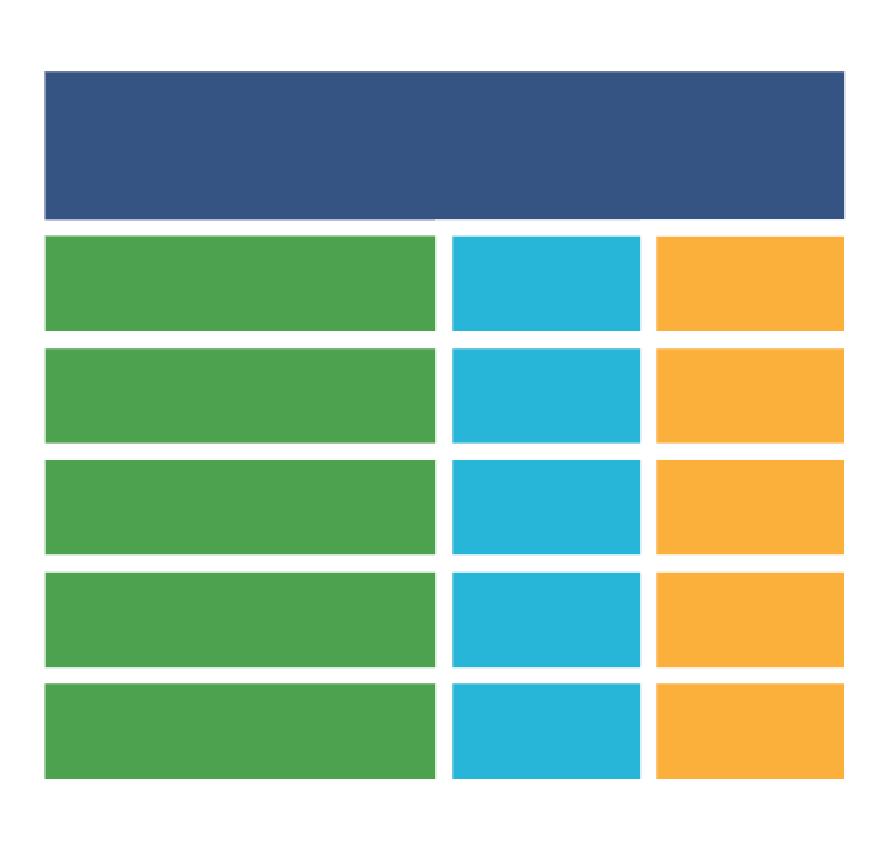 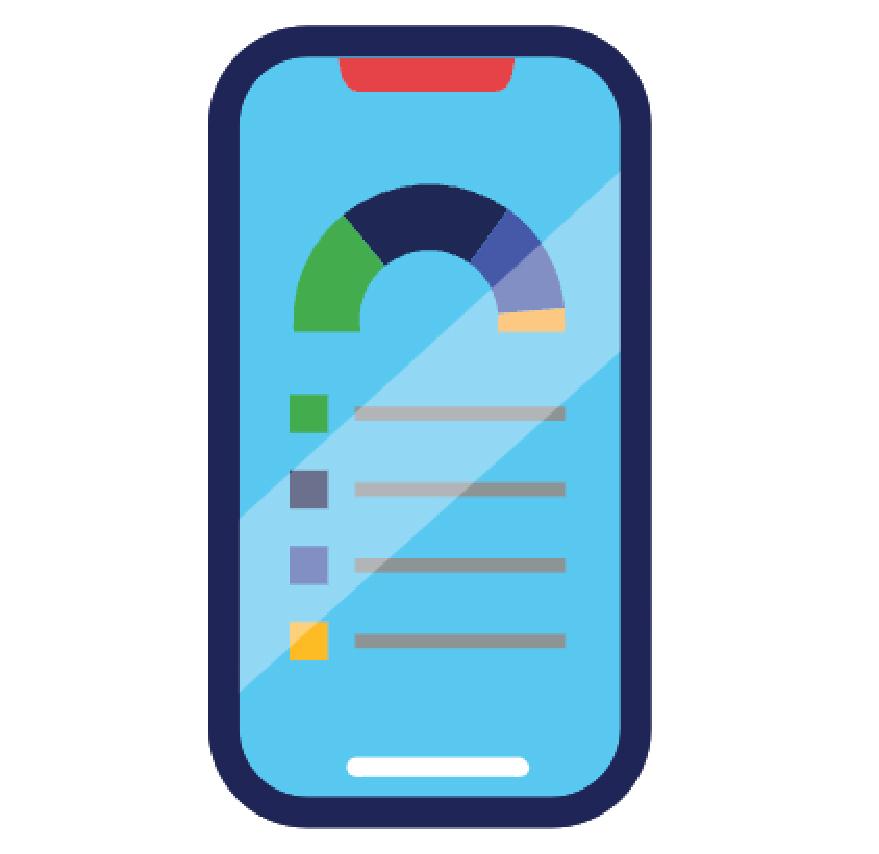 Use this page to reflect on what you have learned in Topic 4: Budgeting for Success.
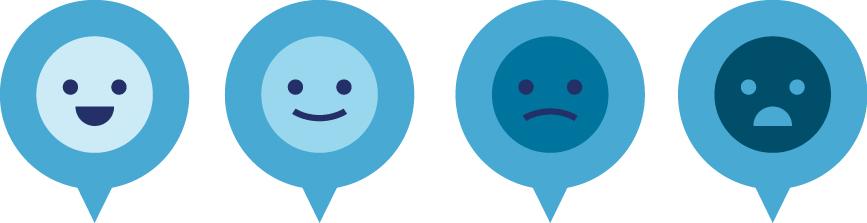 Spending
Wisely
After completing the module for this topic, you should be able to:
Name factors that influence your spending decisions.
Cite examples of steps you can take to make more informed spending decisions.
Use in conjunction with the Spending Wisely self-paced module.
Track your answers to the What Kind of Spender Are You quiz at the beginning of the module. Are you happy with your answers, or is there something you want to change?
Use in conjunction with the animated video found in the Spending Wisely self-paced module.
Think Before You Spend
Your first thought when you see the letters AEIOU might be about vowels versus consonants, but in this case it is an abbreviation for an Adjective, Emotion, Interesting, Oh, and Um. 
Use this link or the QR code below to replay the video from this module. As you watch it, think of answers to the questions corresponding to each vowel in the abbreviation.
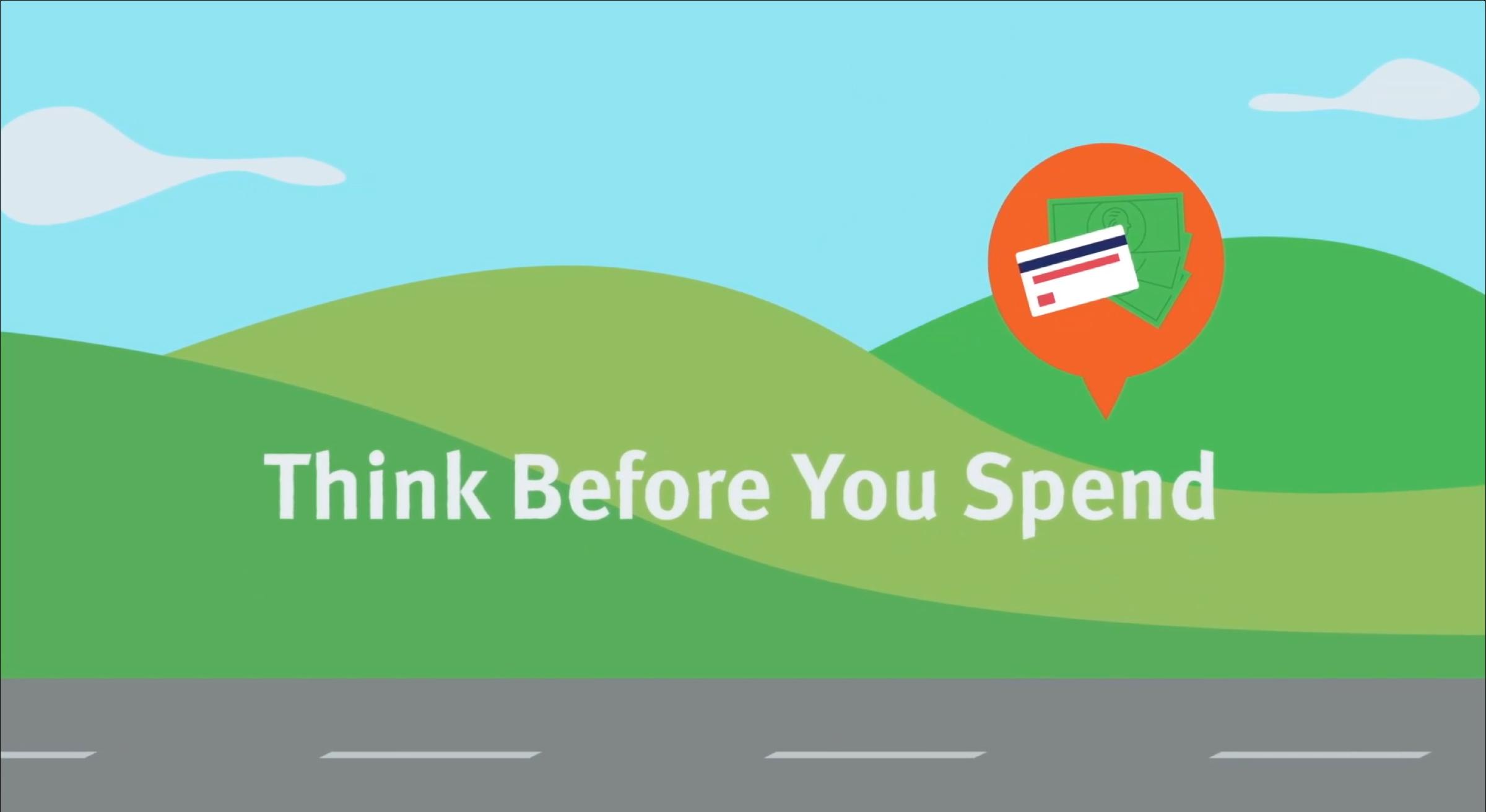 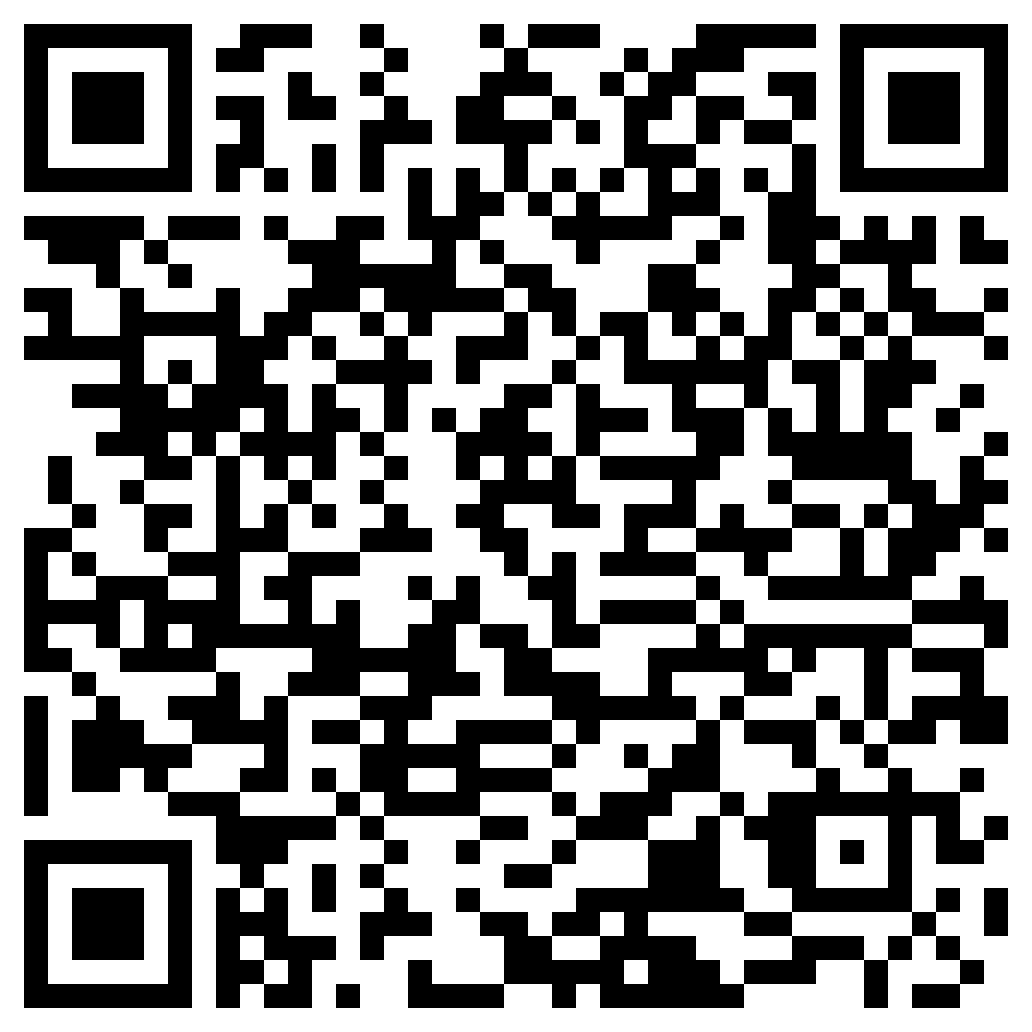 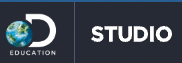 Use in conjunction with the Spending Wisely self-paced module.
Use in conjunction with the Spending Wisely self-paced module.
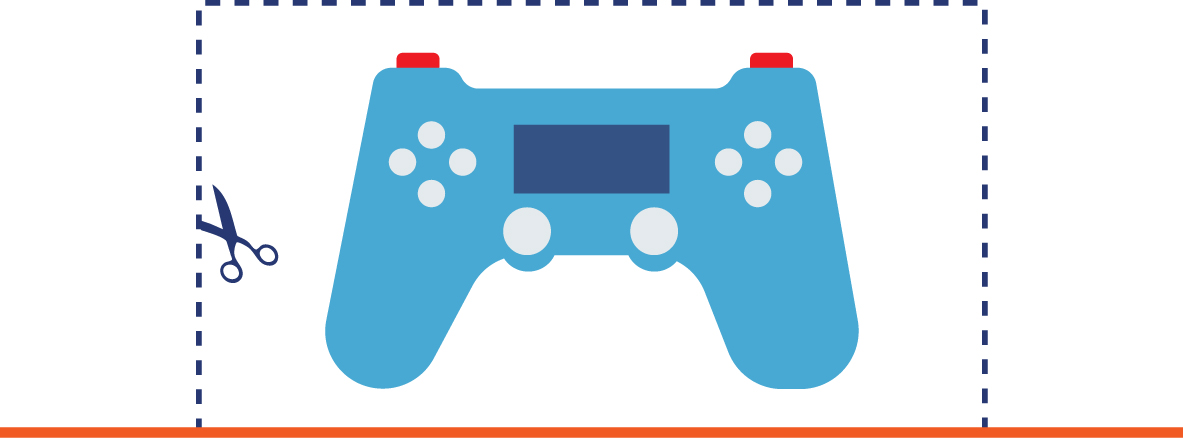 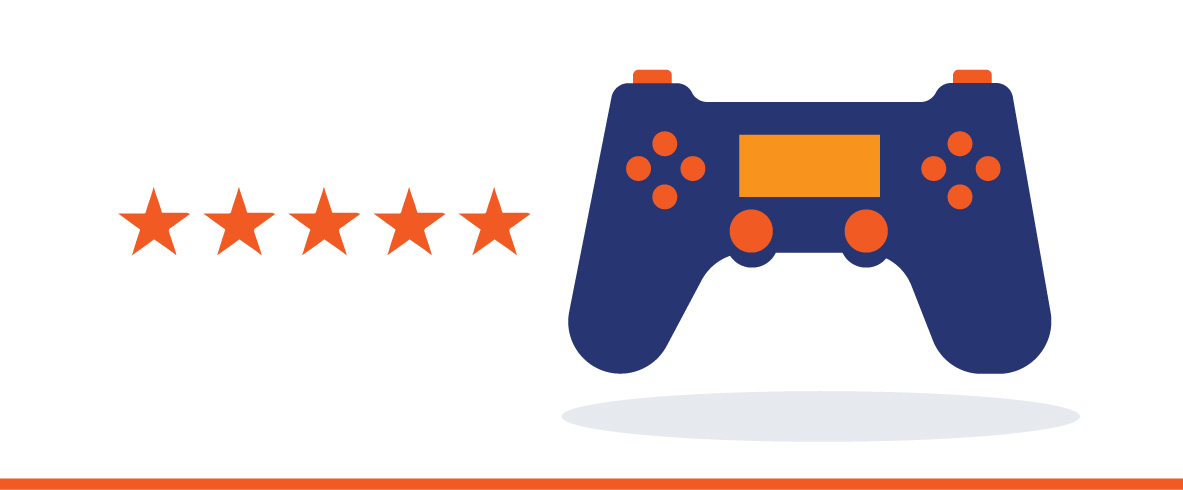 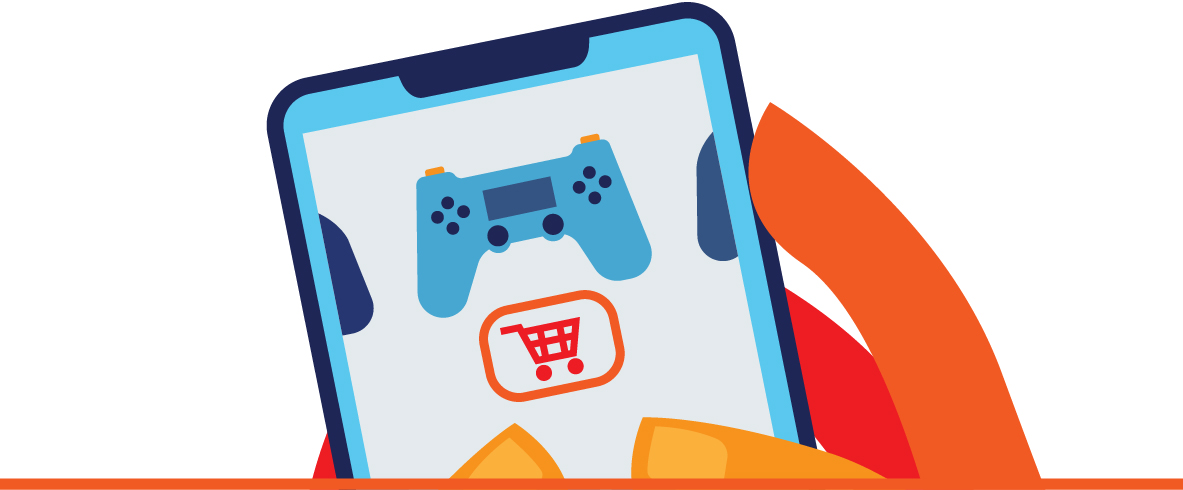 Use this page to reflect on what you have learned in Topic 5: Spending Wisely.
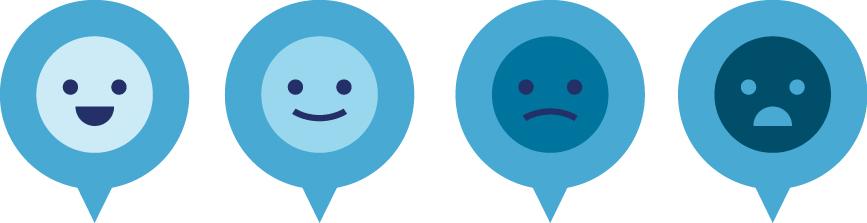 Being Financially Responsible

Wrap Up
Unit 1: Glossary of Key Terms
Unit 1: Personal Action Plan
Unit 1: Continuing the Conversation at Home
Families often approach conversations about money very differently. Some might welcome them, while others avoid the topic as much as possible. Review the conversations starters below. With whom could you have each conversation? How might you approach the conversations?
Unit 1: Dig Deeper
Interested in learning more about the topics covered in this unit? Consider exploring one or more of the following questions.